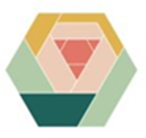 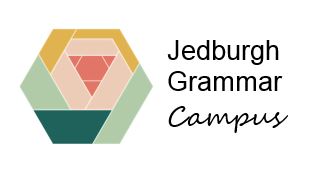 Senior Phase Information Evening
Feb 2024
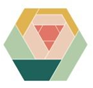 Programme of Events
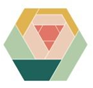 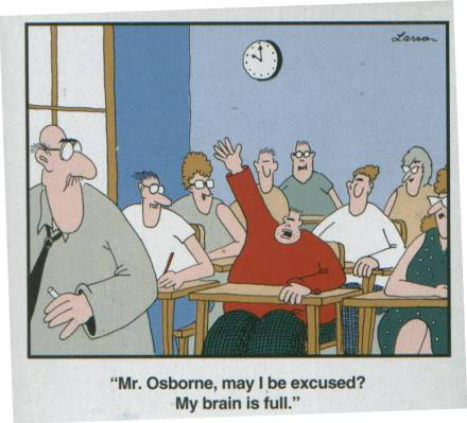 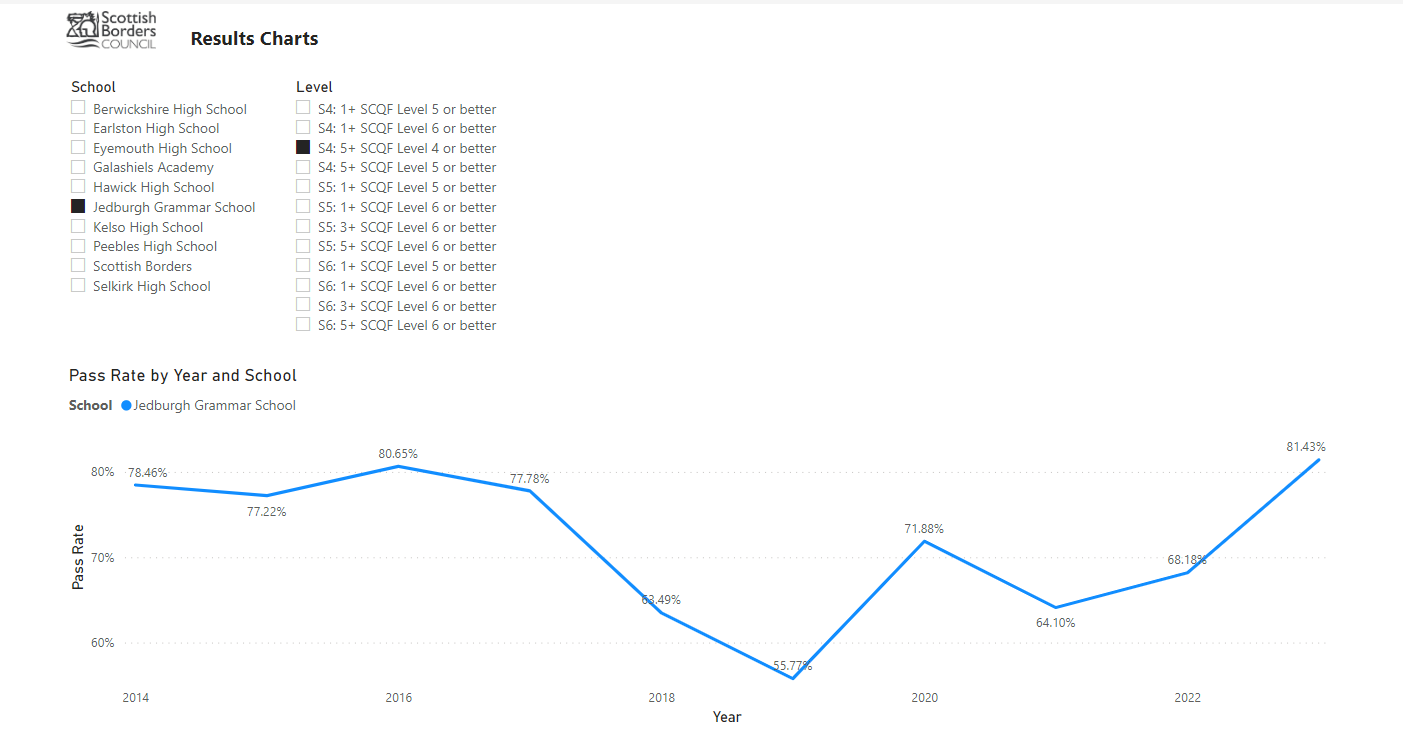 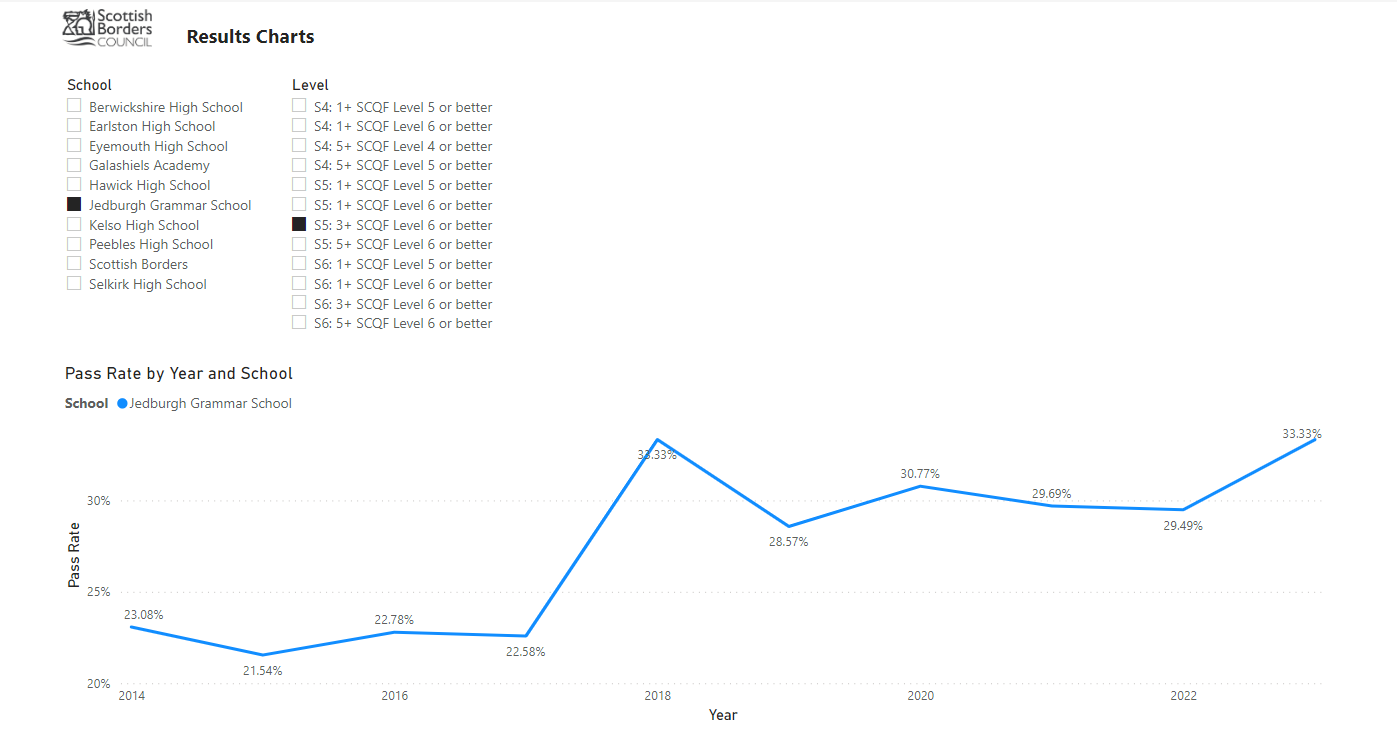 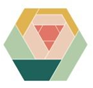 Headlines
Modifications to all courses at all levels 

Exam diet 22th April  - 29th May 2024 

Results day 6th August 2024

Appeals
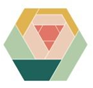 Appeals
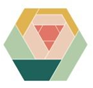 Showbie
Sharing Feedback

Highlighting Assessments

Homework
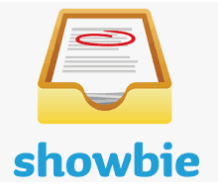 gw18johnstonhamish@glow.sch.uk
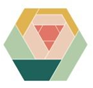 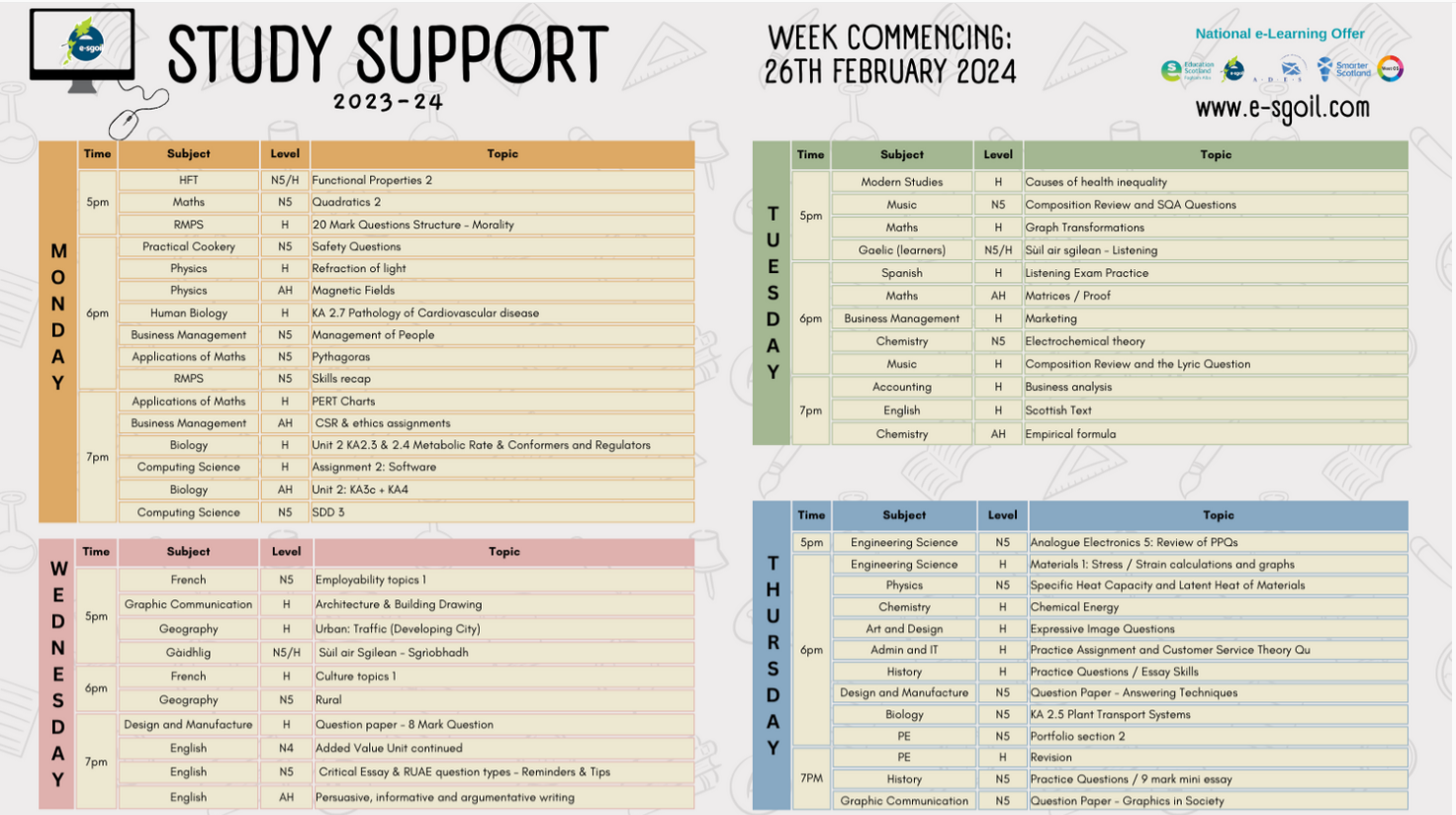 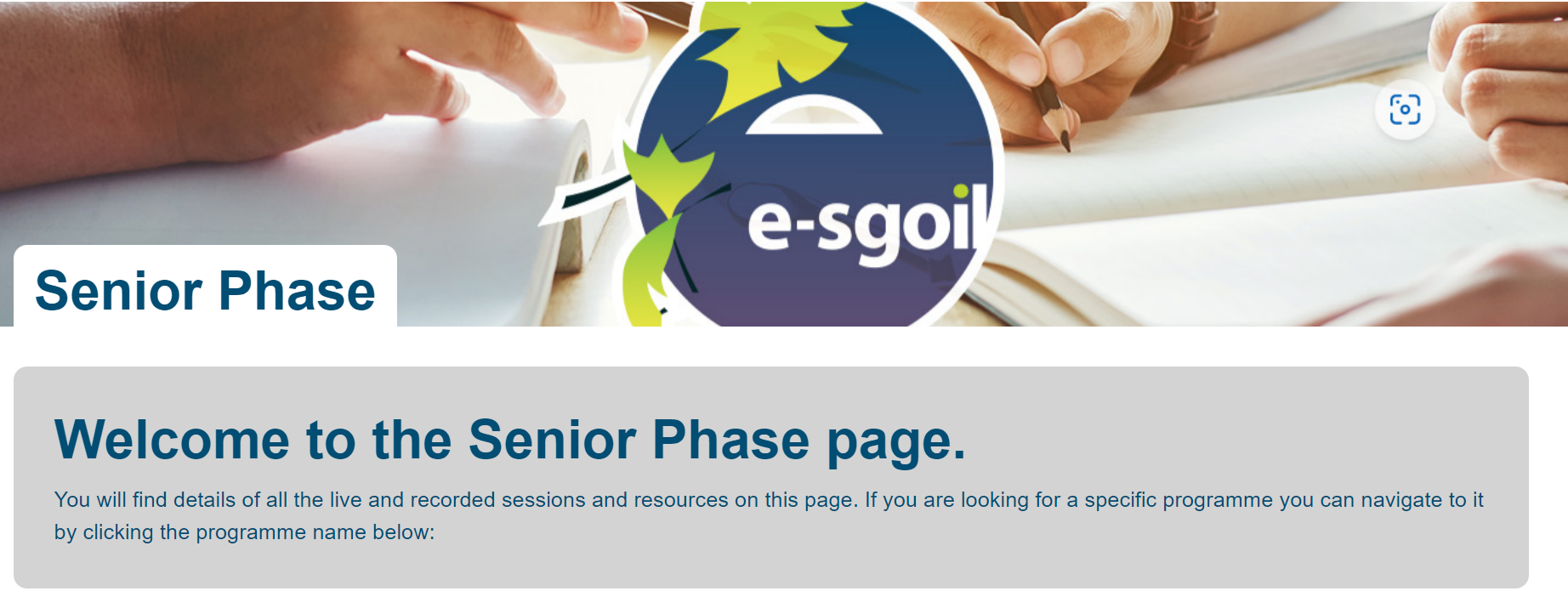 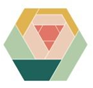 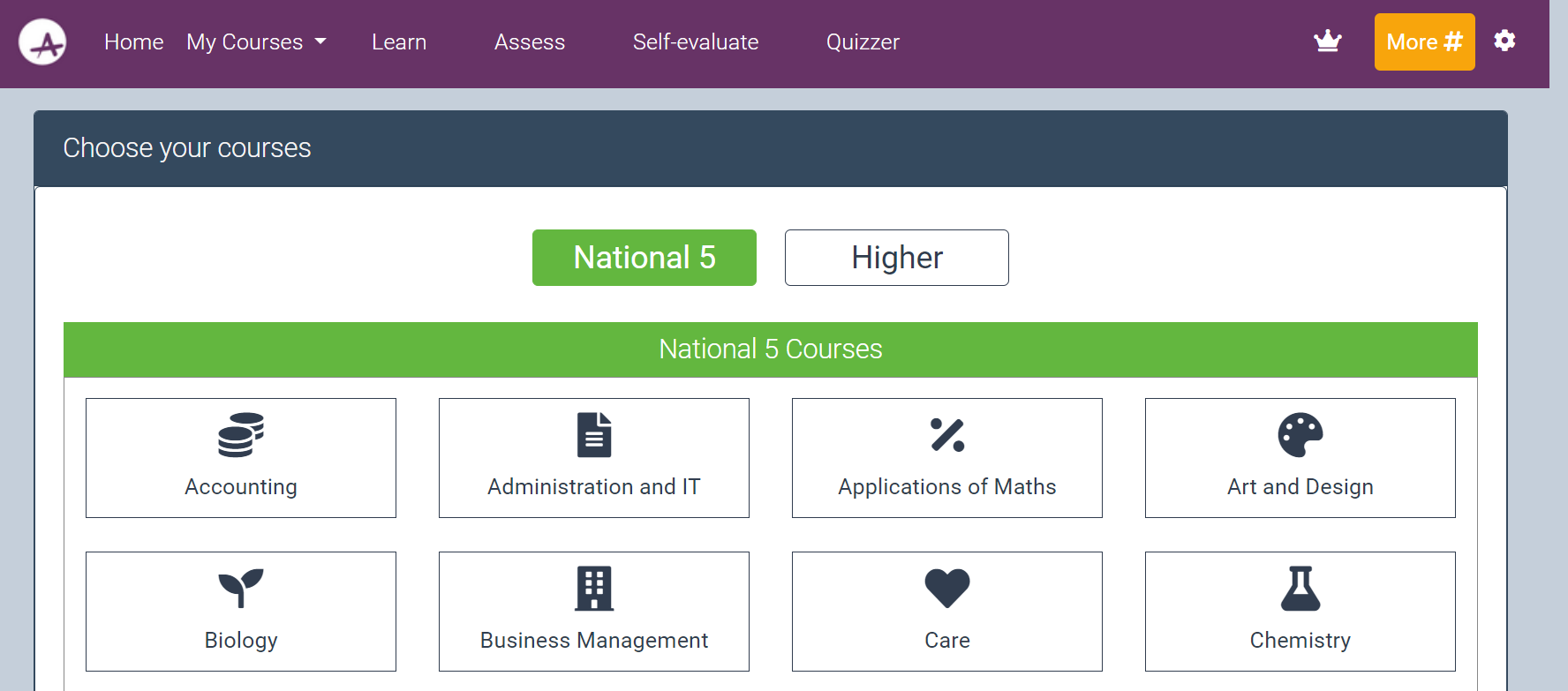 ACHIEVE RESOURCE
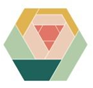 Raising
Attainment
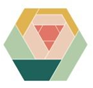 Options Process
Key Information
S4 – Choose English and Maths with 4 further Qualifications

S5 – Choose a minimum of 5 Qualifications

S6 - Choose a minimum of 4 Qualifications 

Return Choices by 15th March 2024
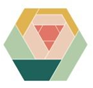 S4 Choice Sheet
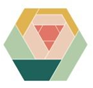 S5 & S6 Choice Sheet
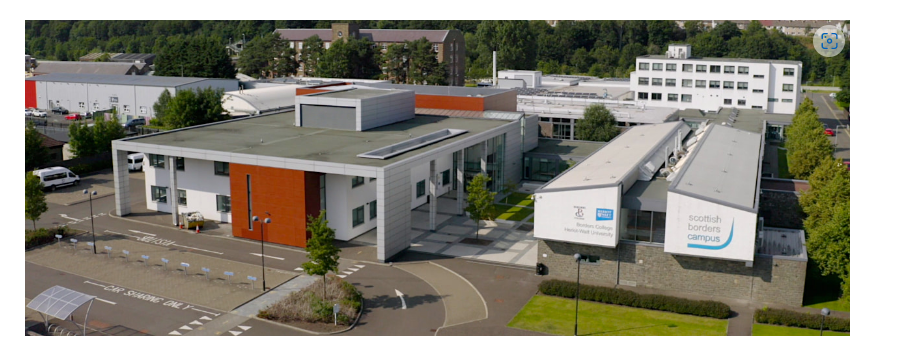 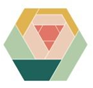 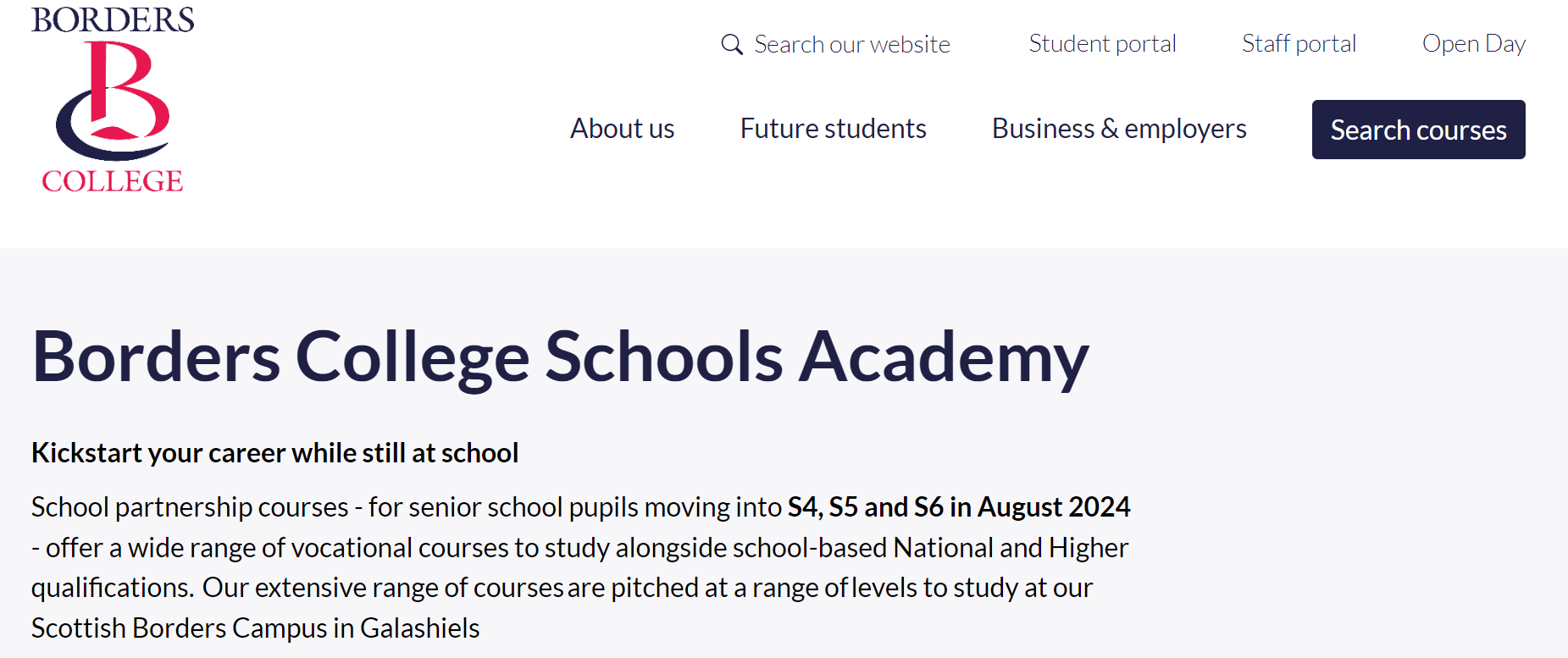 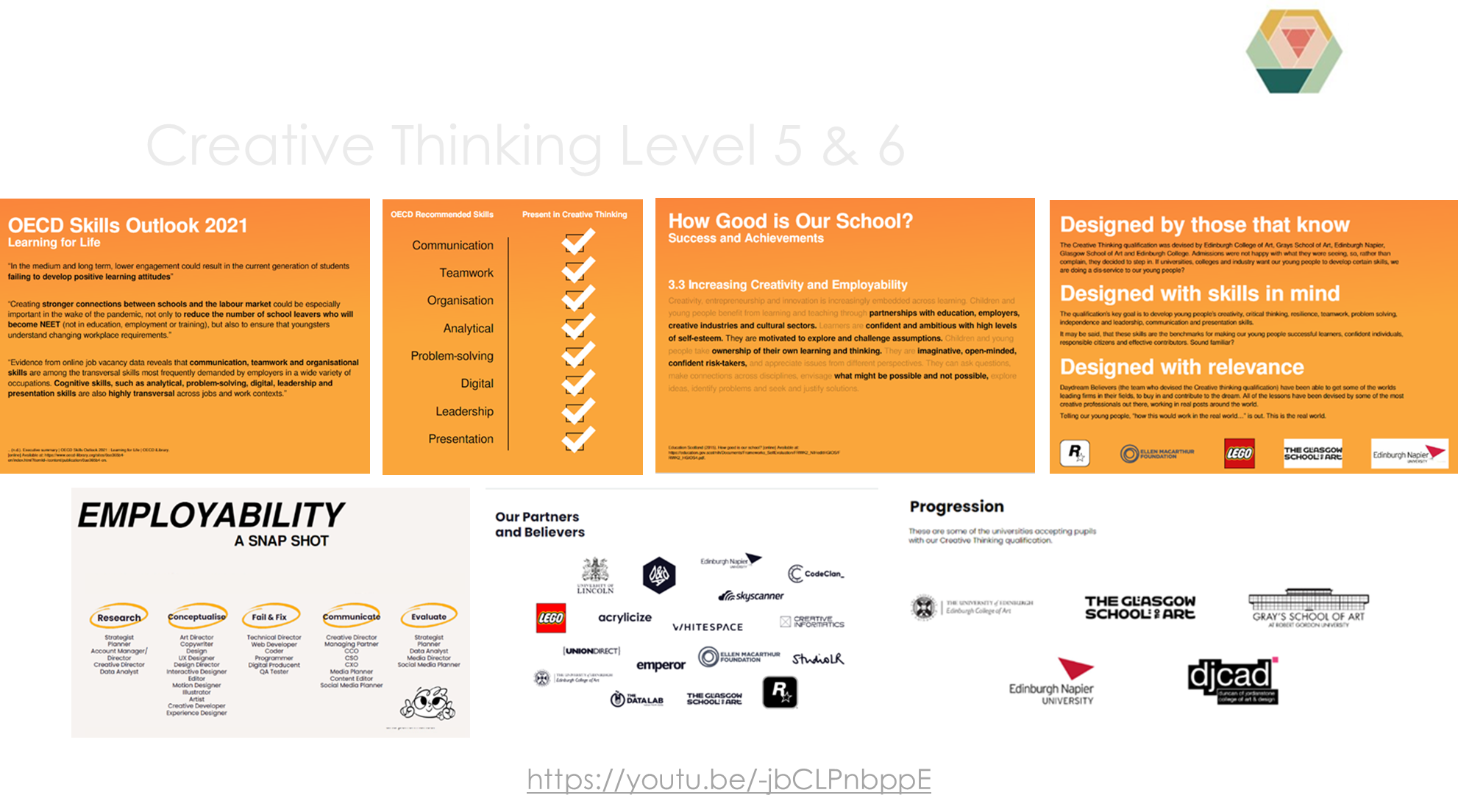 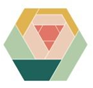 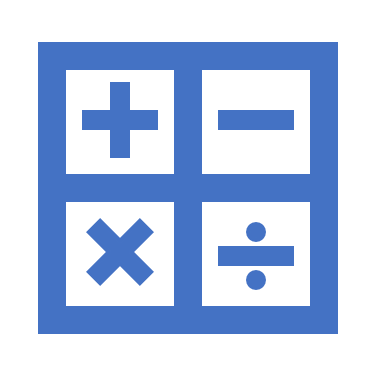 Subject choice N5 maths or N5 applications of maths?
Which course suits you best?
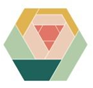 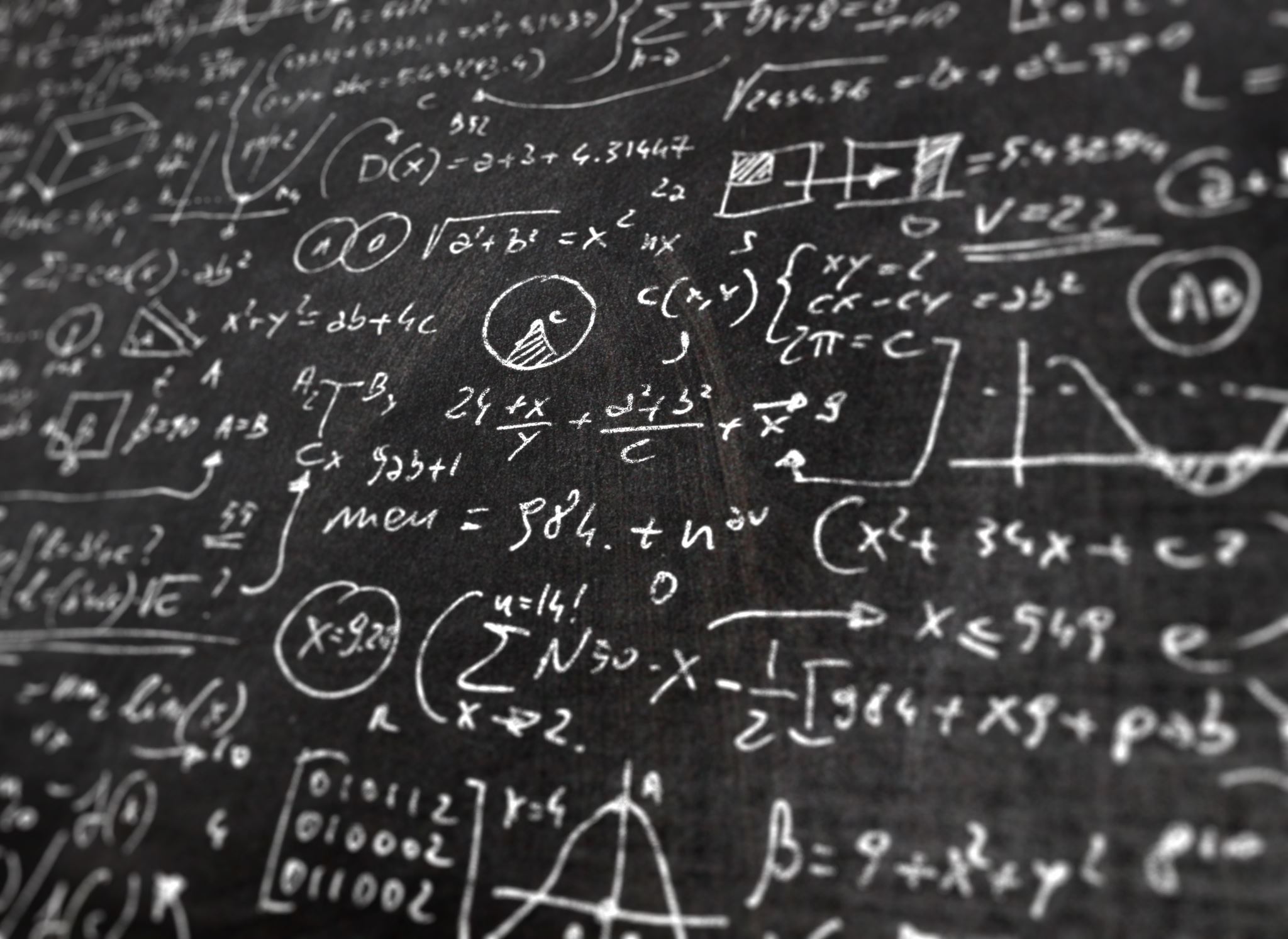 N5 Maths
N5 Maths is a highly respected qualification which will open up many career opportunities for you.
This is your more traditional maths course where you will study pure maths. It is designed for those who want to go on and study maths at advanced levels. 
This course is compulsory for some university courses such as medicine and STEM subjects.
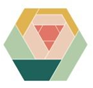 N5 Applications of Maths
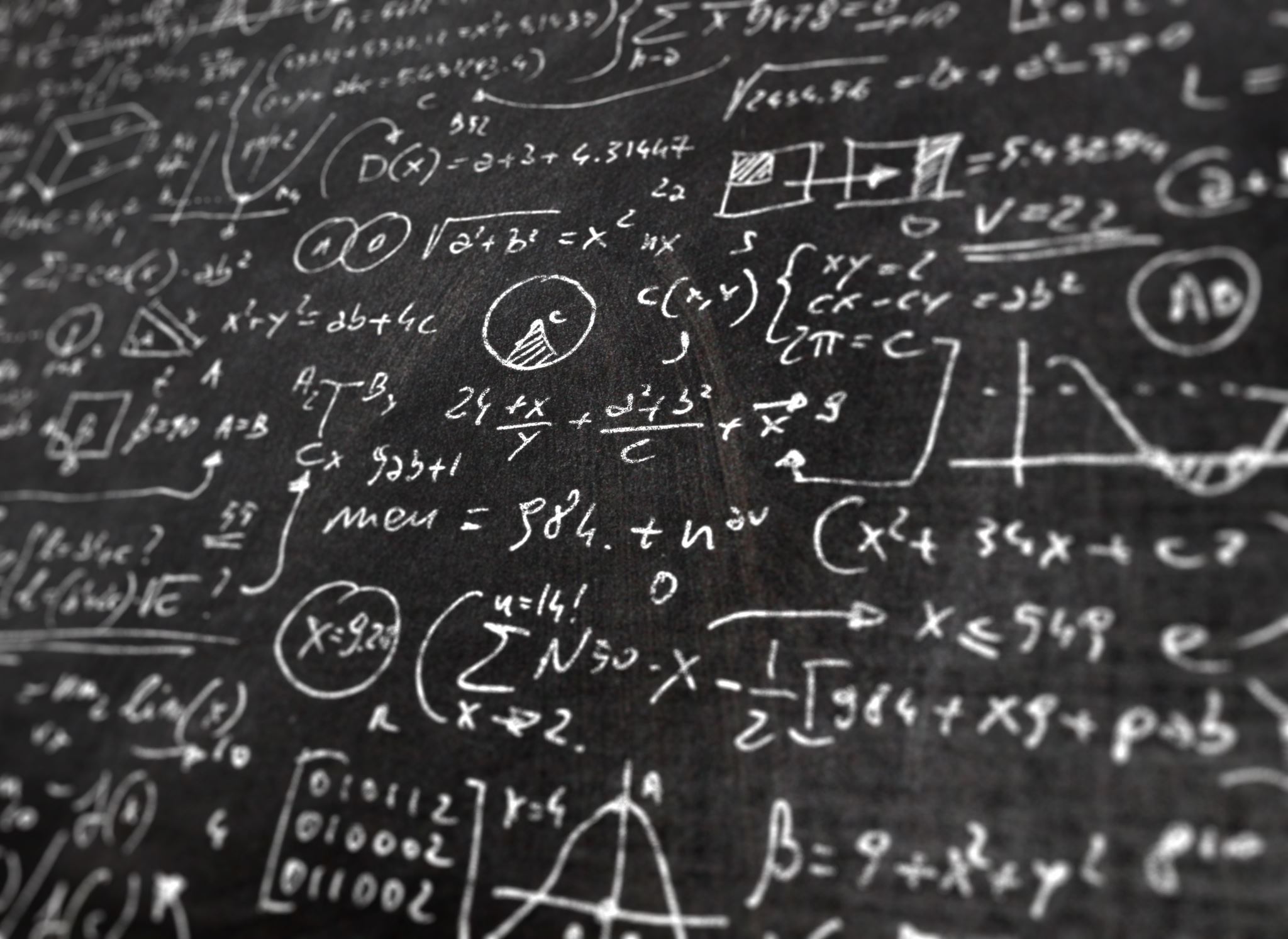 N5 Applications of Maths is a highly respected qualification which will open up many career opportunities for you.
The course explores the applications of mathematical techniques and skills in everyday situations, including financial matters, statistics, and measurement. 
This course is accepted for many university courses.
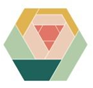 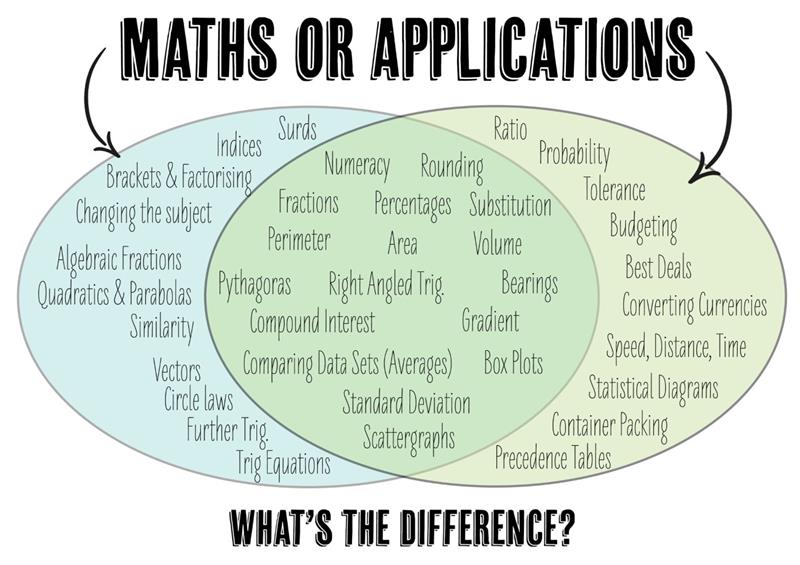 Topics in N5 maths an N5 applications
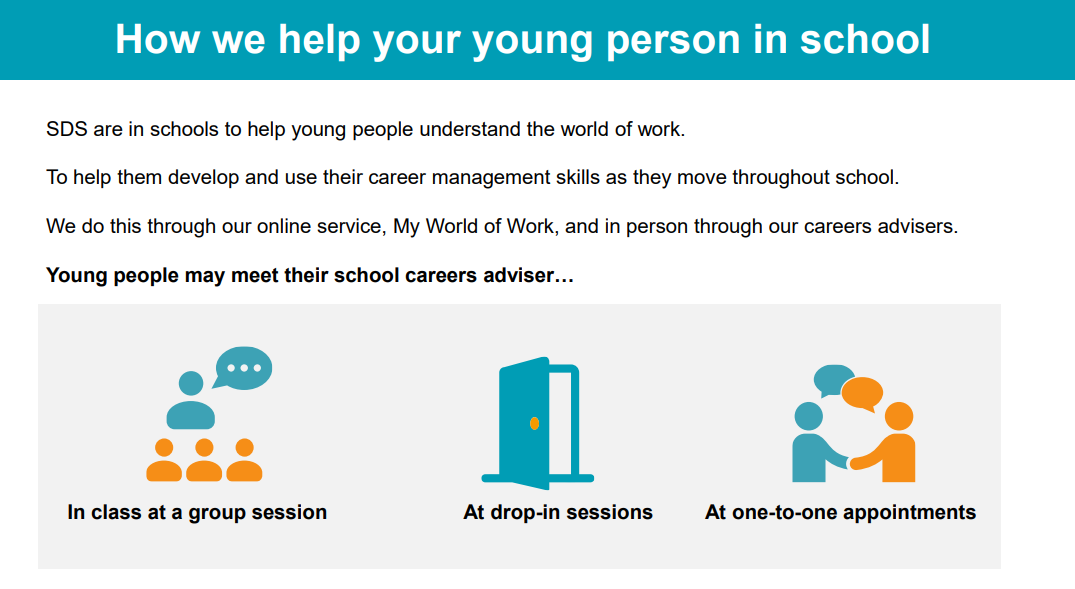 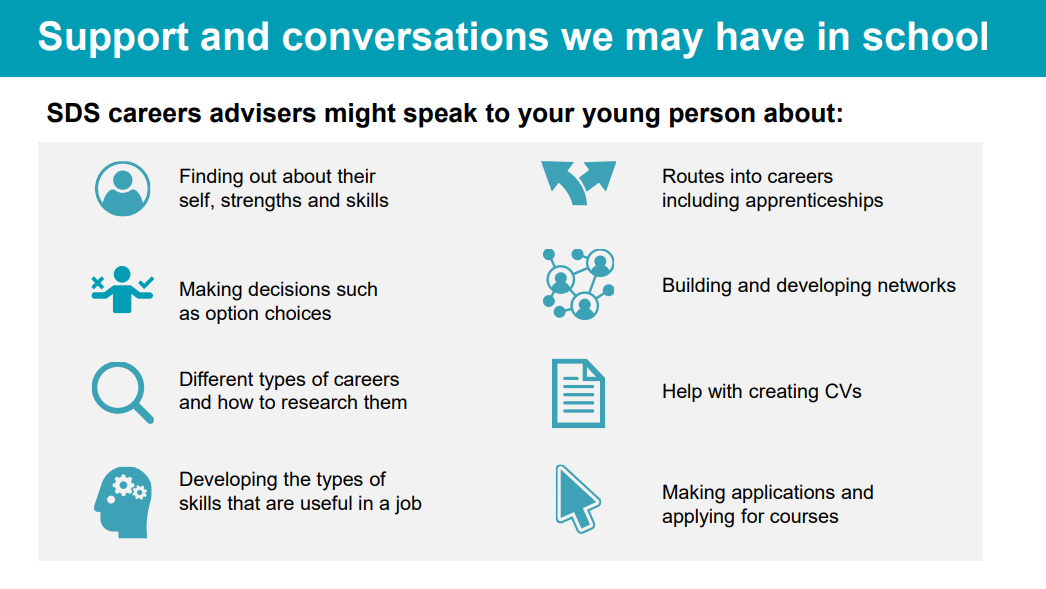 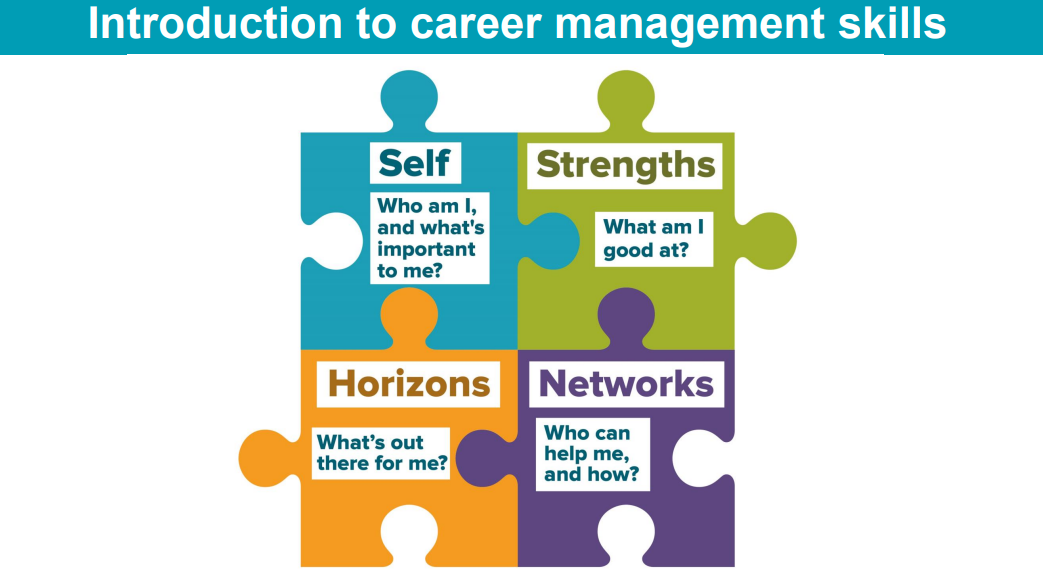 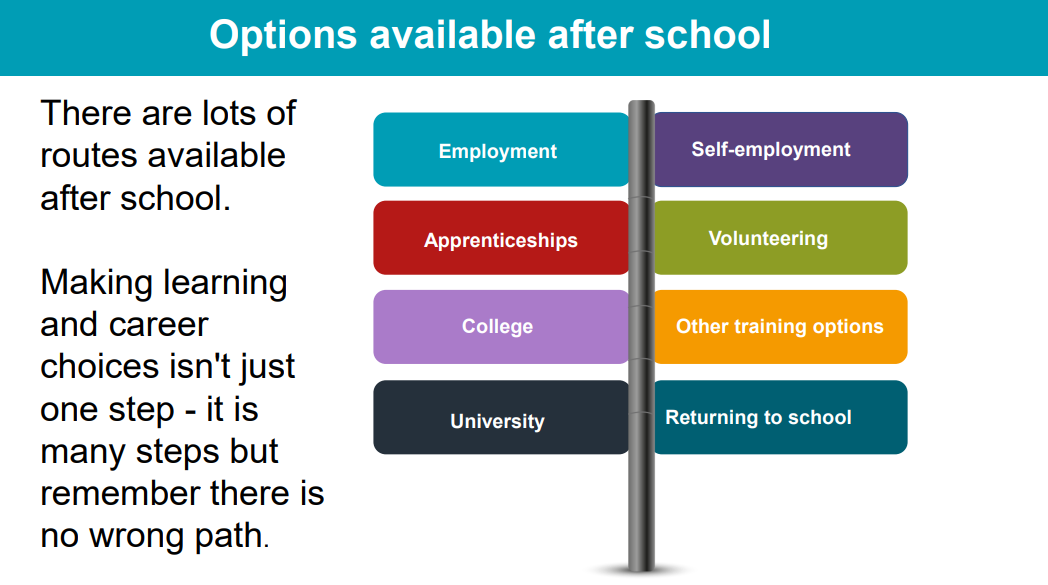 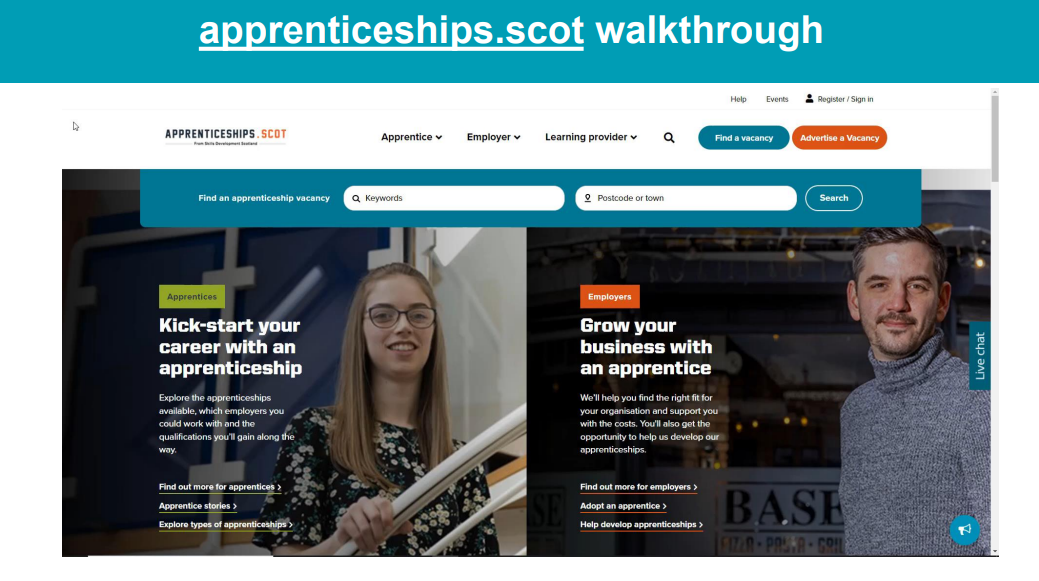 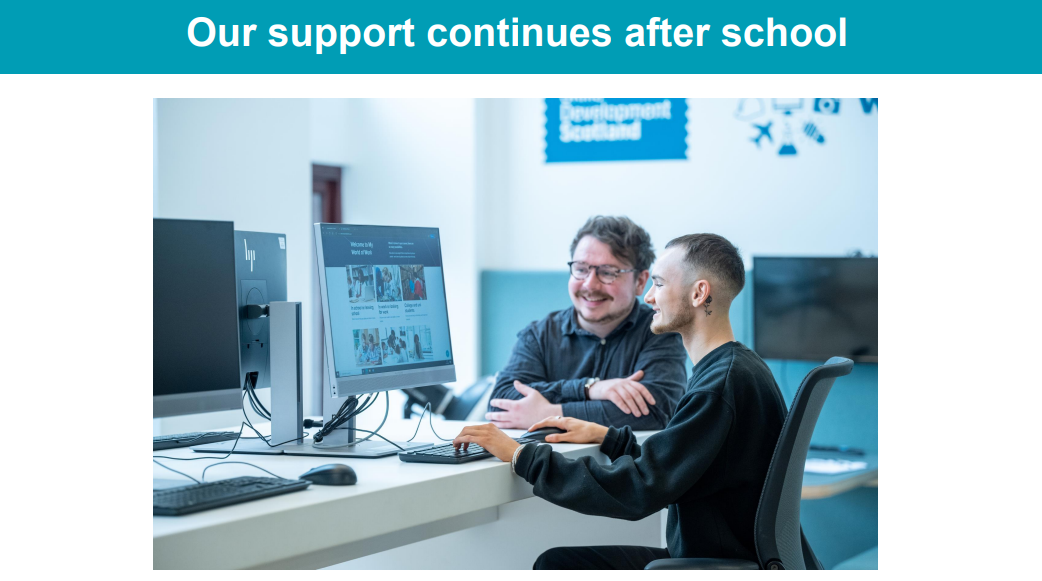 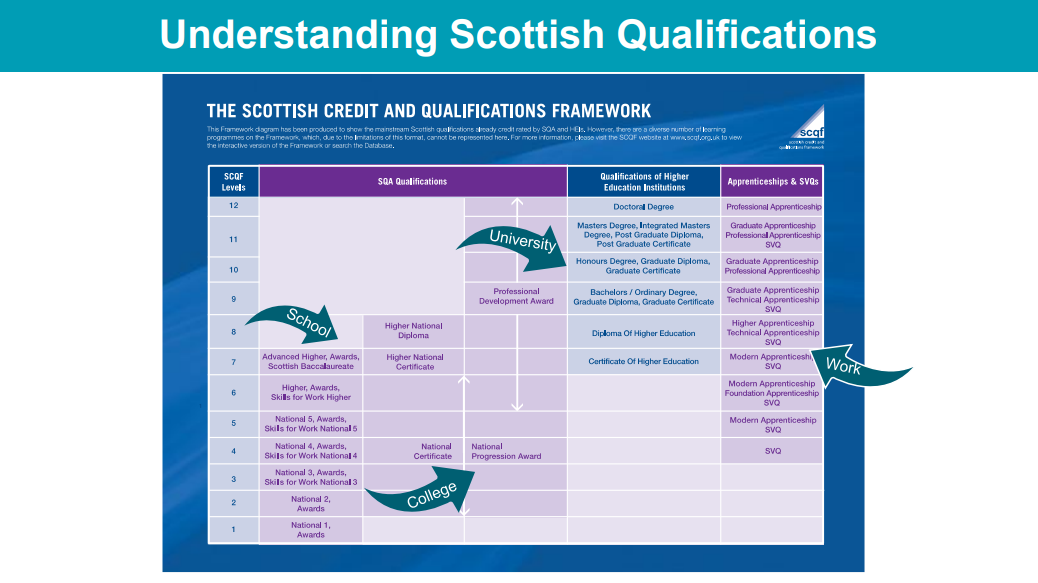 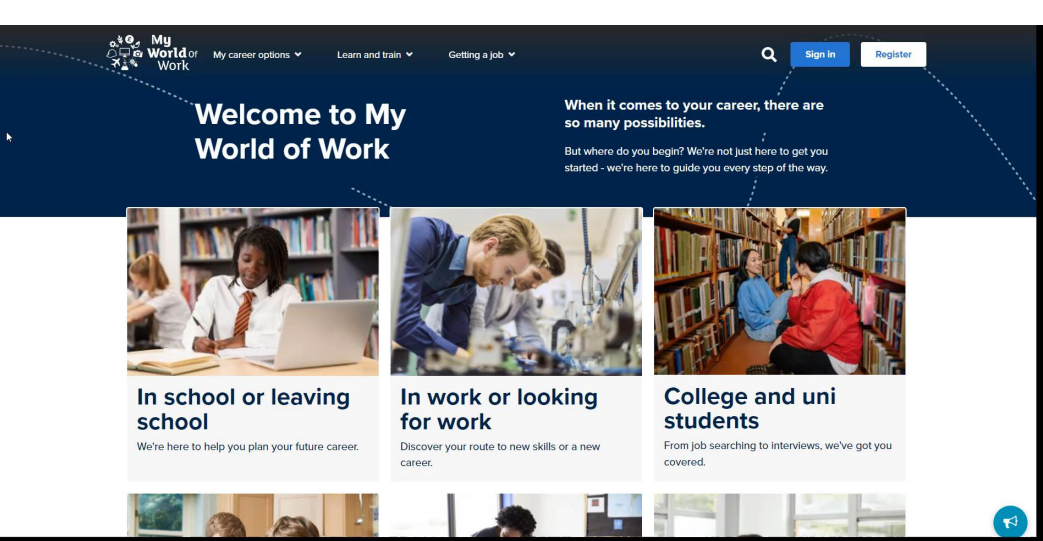 SDS Careers Service
Helping your child make a plan for when they leave school: 
1-1 meetings
Group Sessions 
College / Uni / Employment / Apprenticeships 

Get in contact: 
Suzie Brown Suzanne.Brown@sds.co.uk
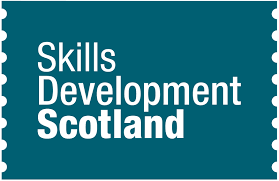 www.myworldofwork.co.uk
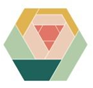 Questions ?
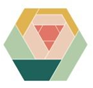 Finally….
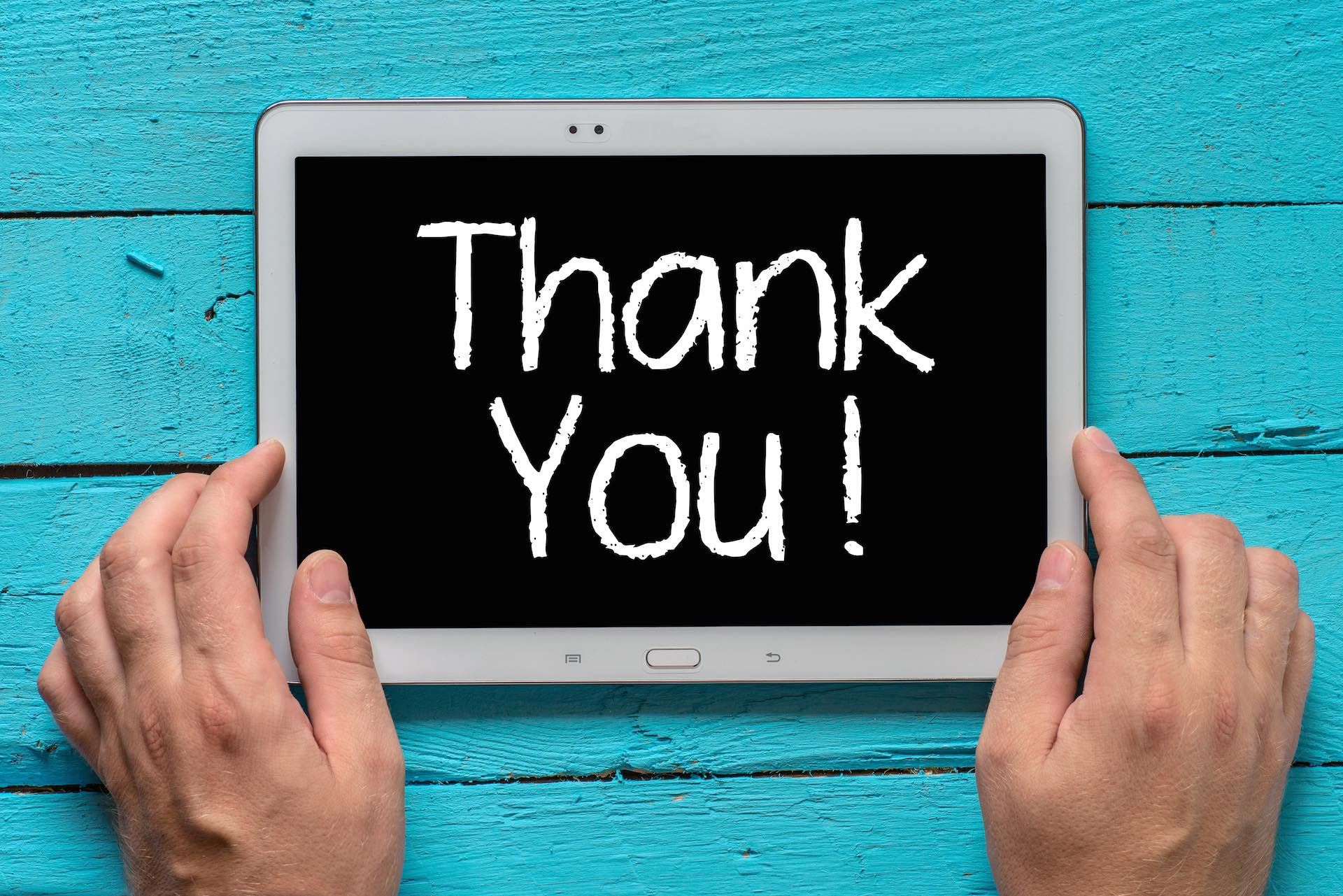